FIGURE 6. Immunofluorescent detection of CXCR1 and CXCR3 in human normal-appearing white matter (NAWM) and multiple ...
J Neuropathol Exp Neurol, Volume 68, Issue 3, March 2009, Pages 227–240, https://doi.org/10.1097/NEN.0b013e318197eca7
The content of this slide may be subject to copyright: please see the slide notes for details.
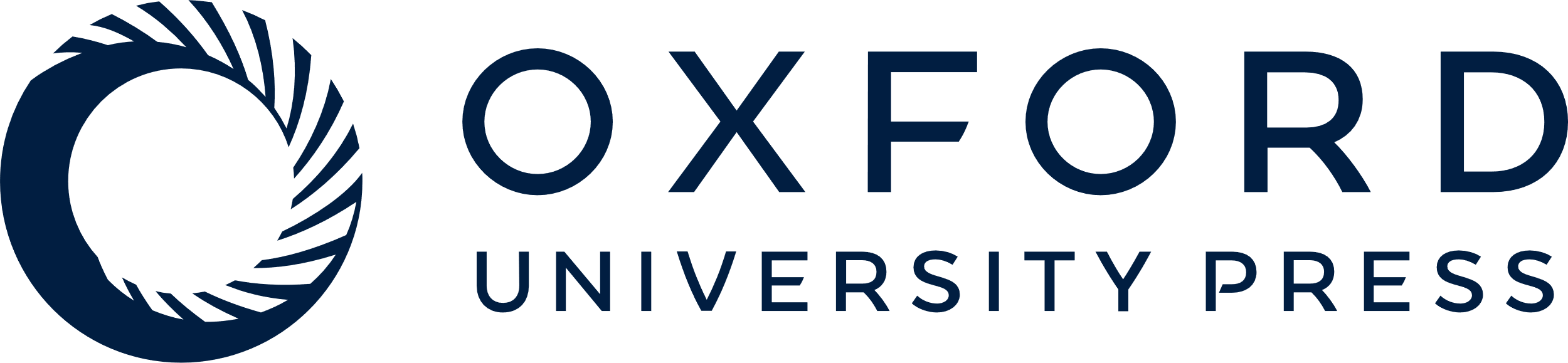 [Speaker Notes: FIGURE 6. Immunofluorescent detection of CXCR1 and CXCR3 in human normal-appearing white matter (NAWM) and multiple sclerosis (MS) lesions. Fixed 50-μm-thick vibratome sections were permeabilized with Triton X-100 and then processed for detection of either CXCR1 (B) or CXCR3 (A, C) (in red) and either von Willebrand factor (vWf) (A), an endothelial cell marker, or glial fibrillary acidic protein (GFAP) (B, C), an astrocyte marker (in green), by immunohistochemistry in NAWM (A, B) and in a chronic active MS lesion (C). Merged images show the localization of CXCR1 and CXCR3 within the neurovascular unit. Results are representative of experiments from 6 tissue donors. Scale bar = 40 μm.


Unless provided in the caption above, the following copyright applies to the content of this slide: Copyright © 2009 by the American Association of Neuropathologists, Inc.]